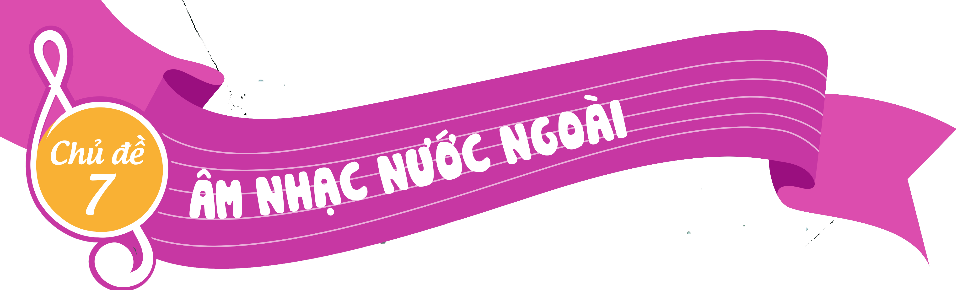 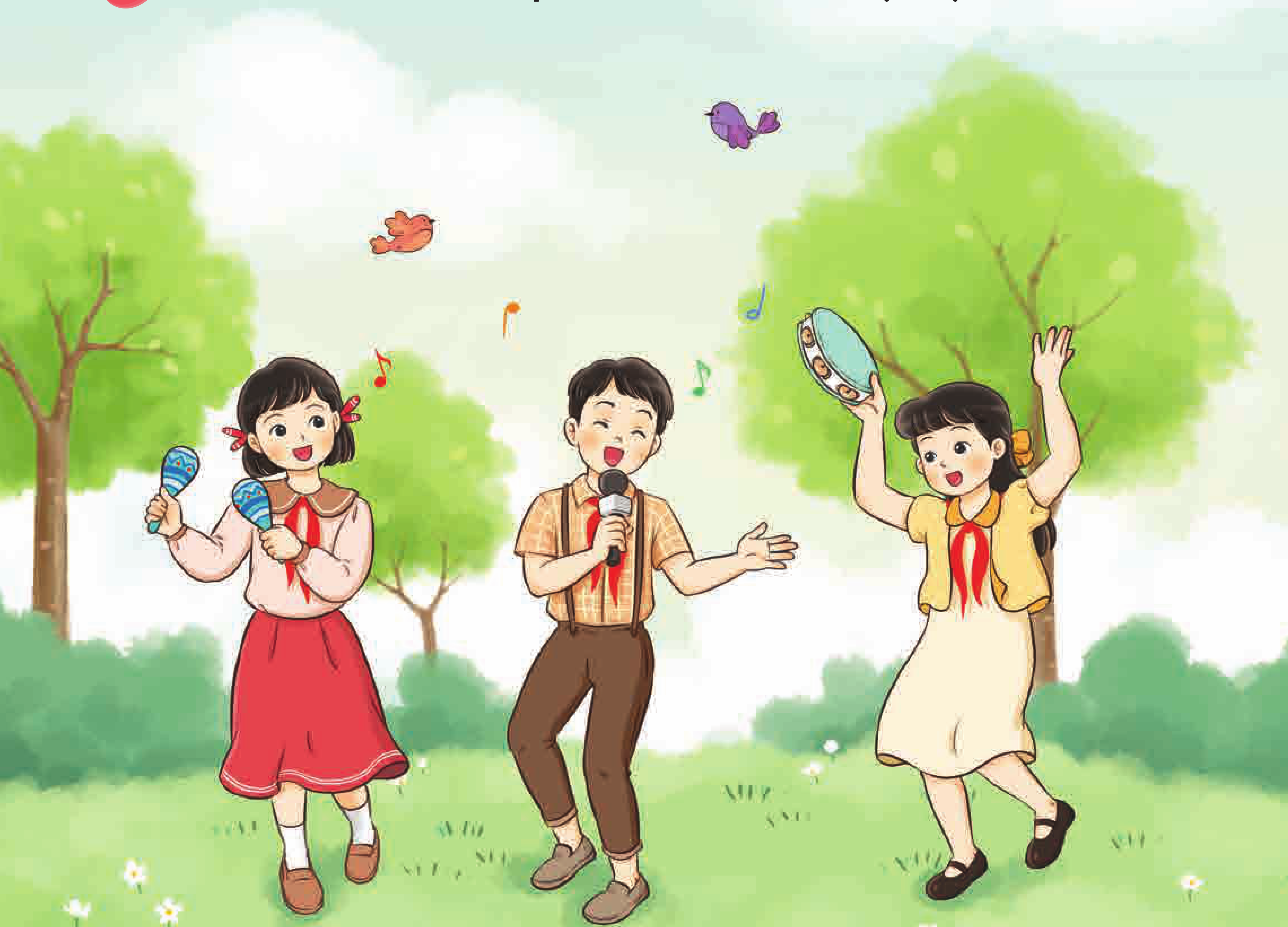 TIẾT 30
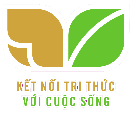 TỔ CHỨC HOẠT ĐỘNG VẬN DỤNG SÁNG TẠO
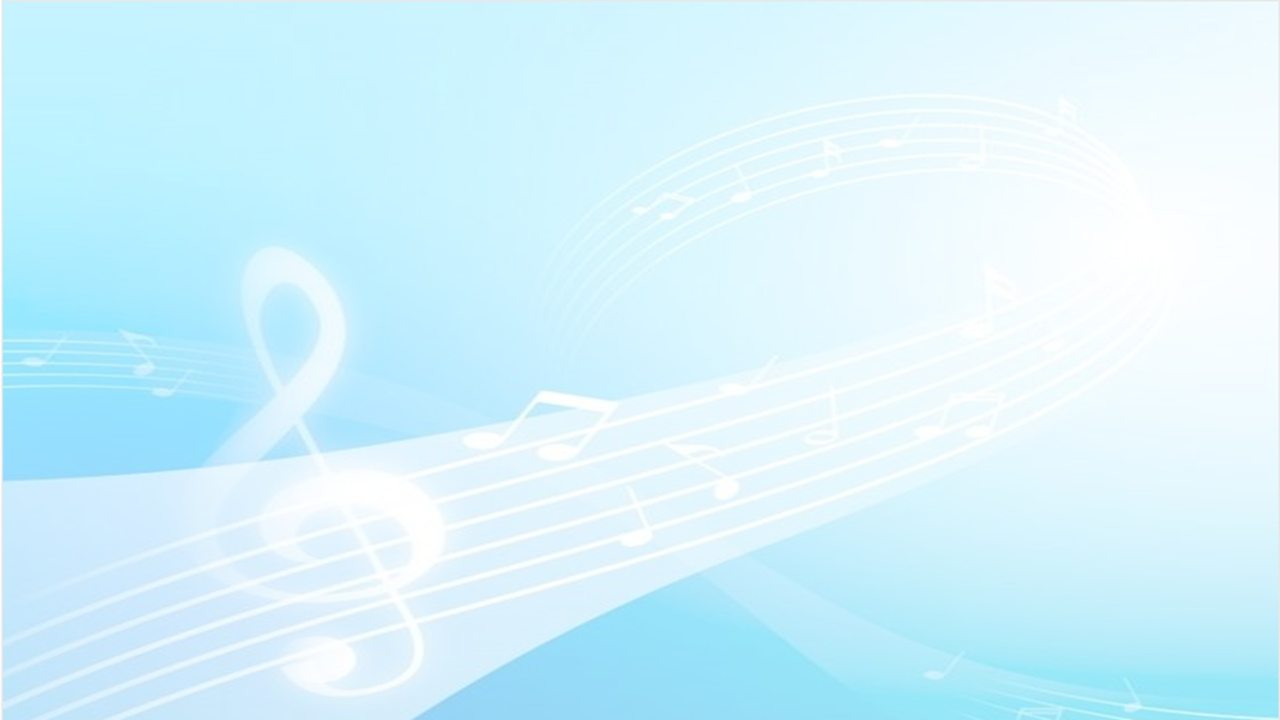 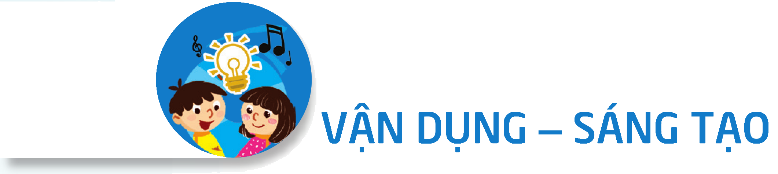 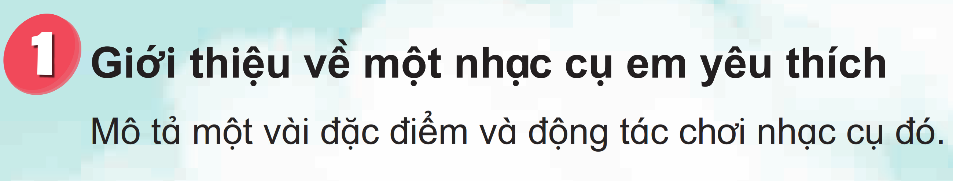 Luyện tập
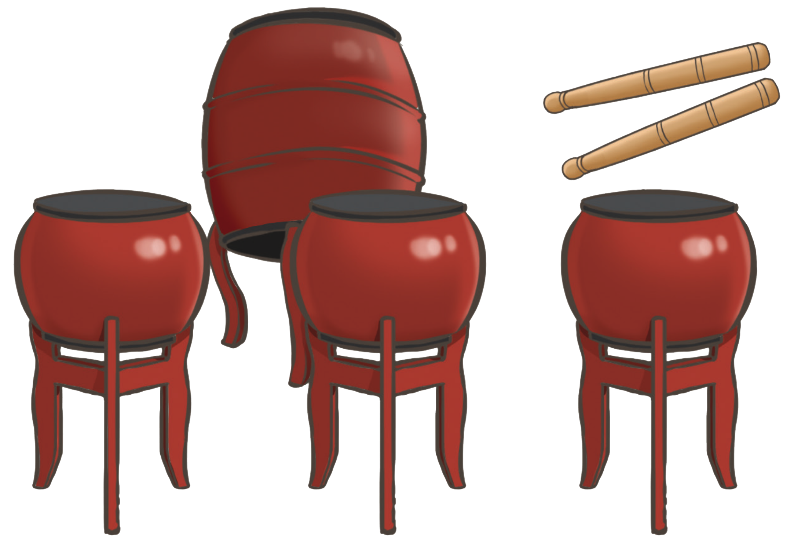 GV đưa 1 số VD
VD 1: Dàn trống dân tộc
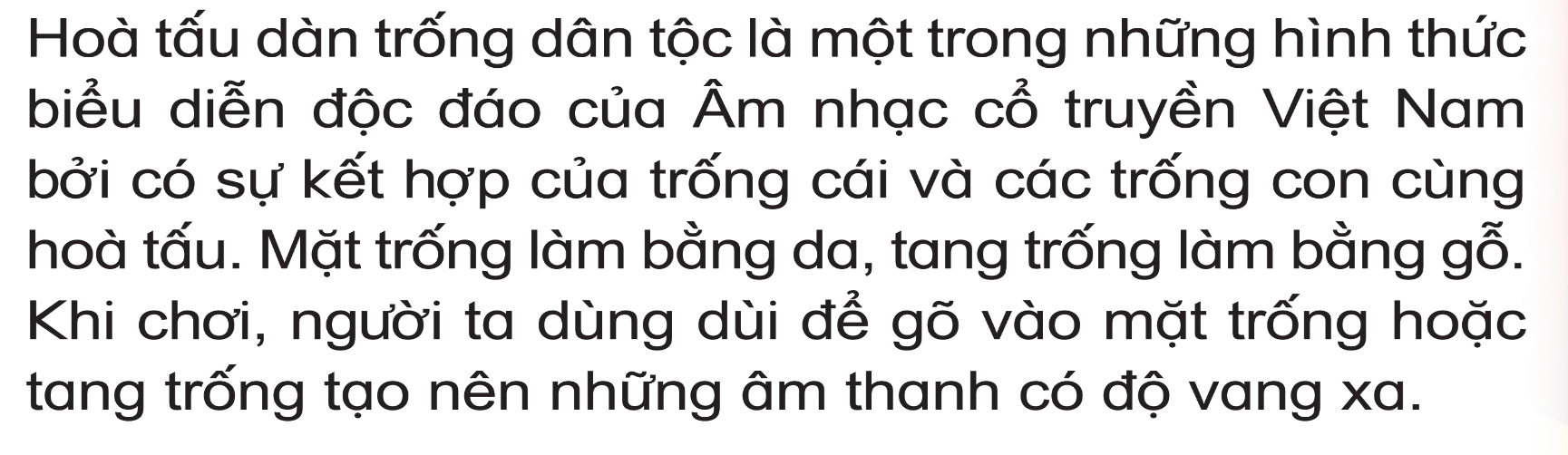 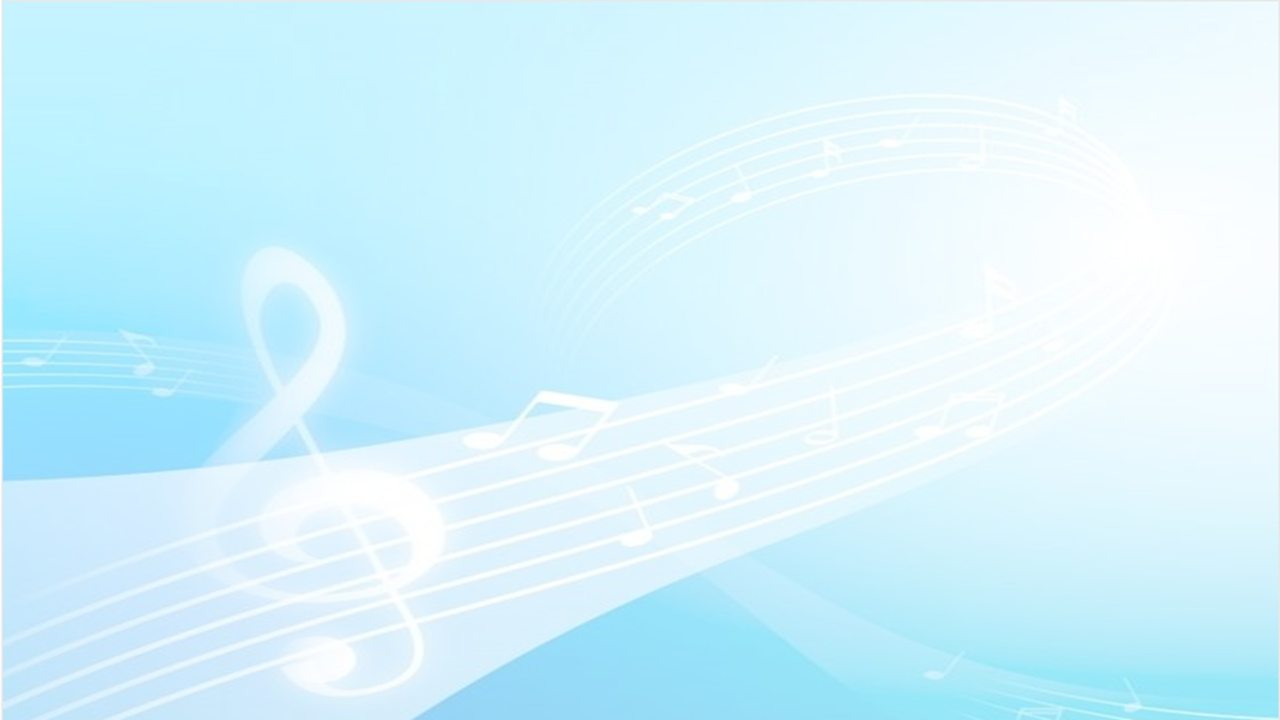 VD 2: Đàn tranh
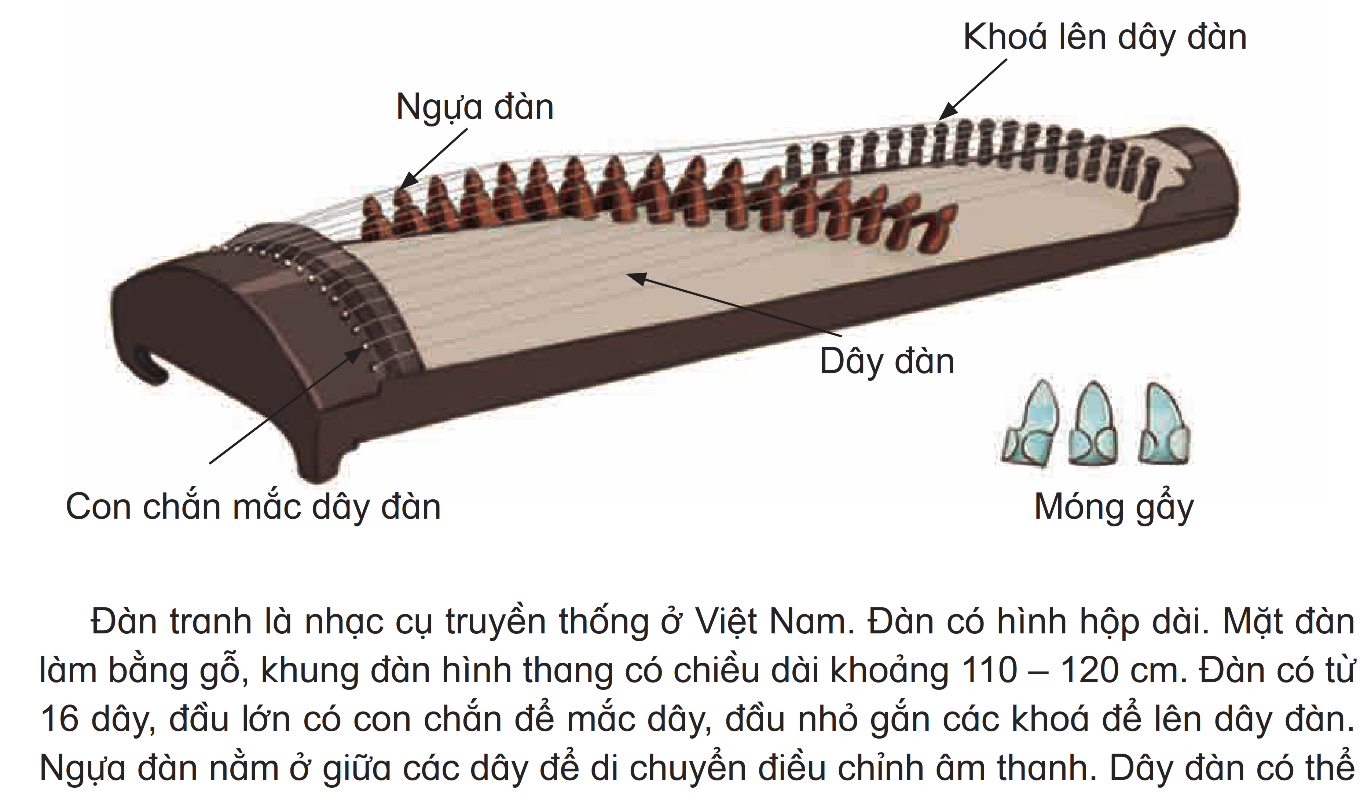 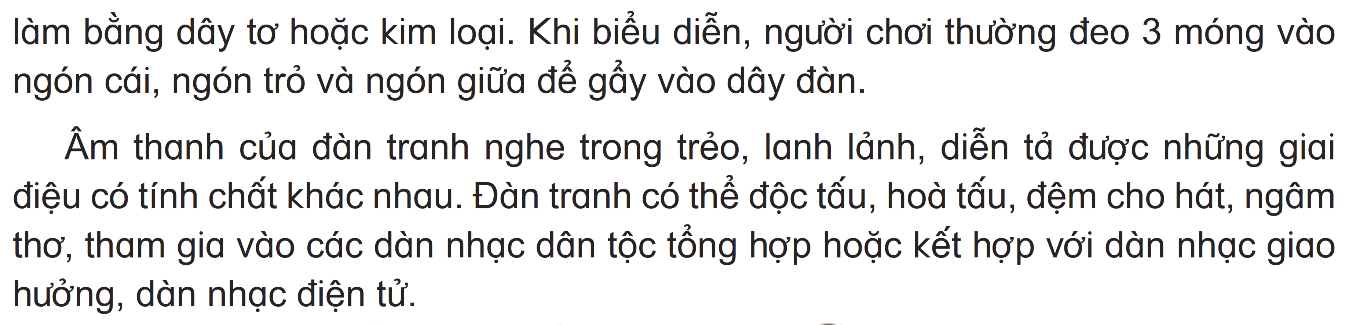 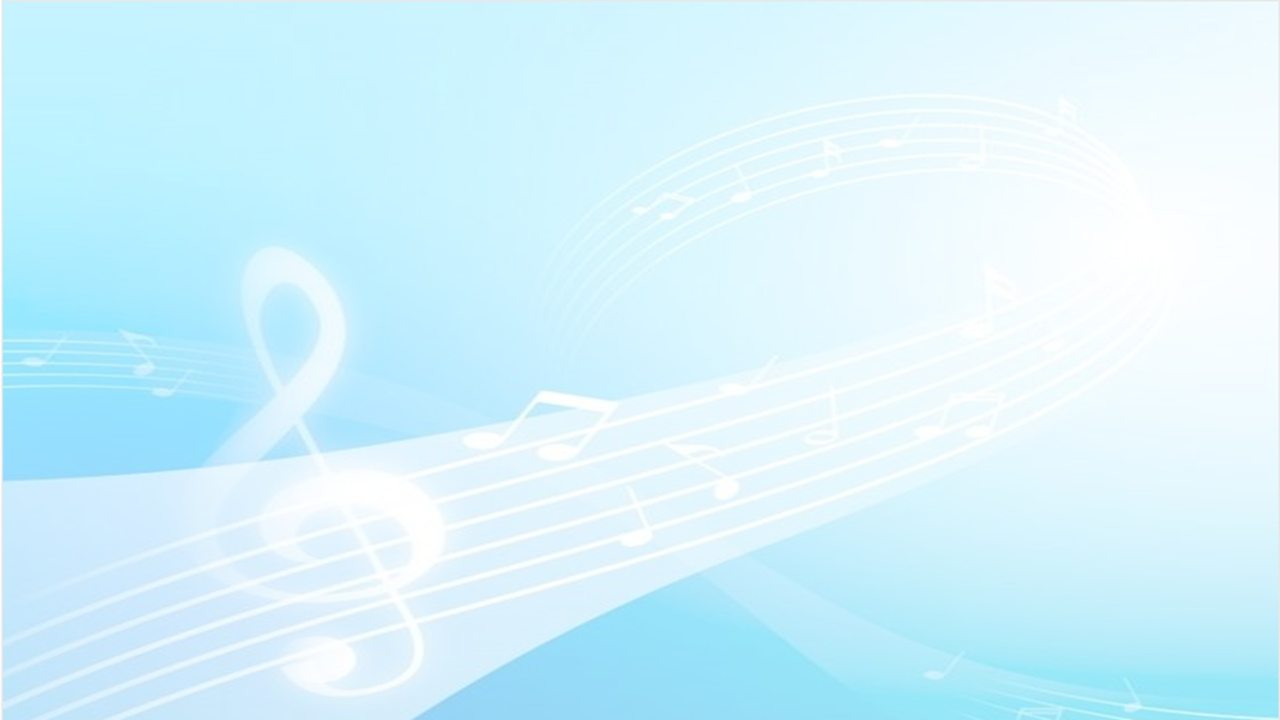 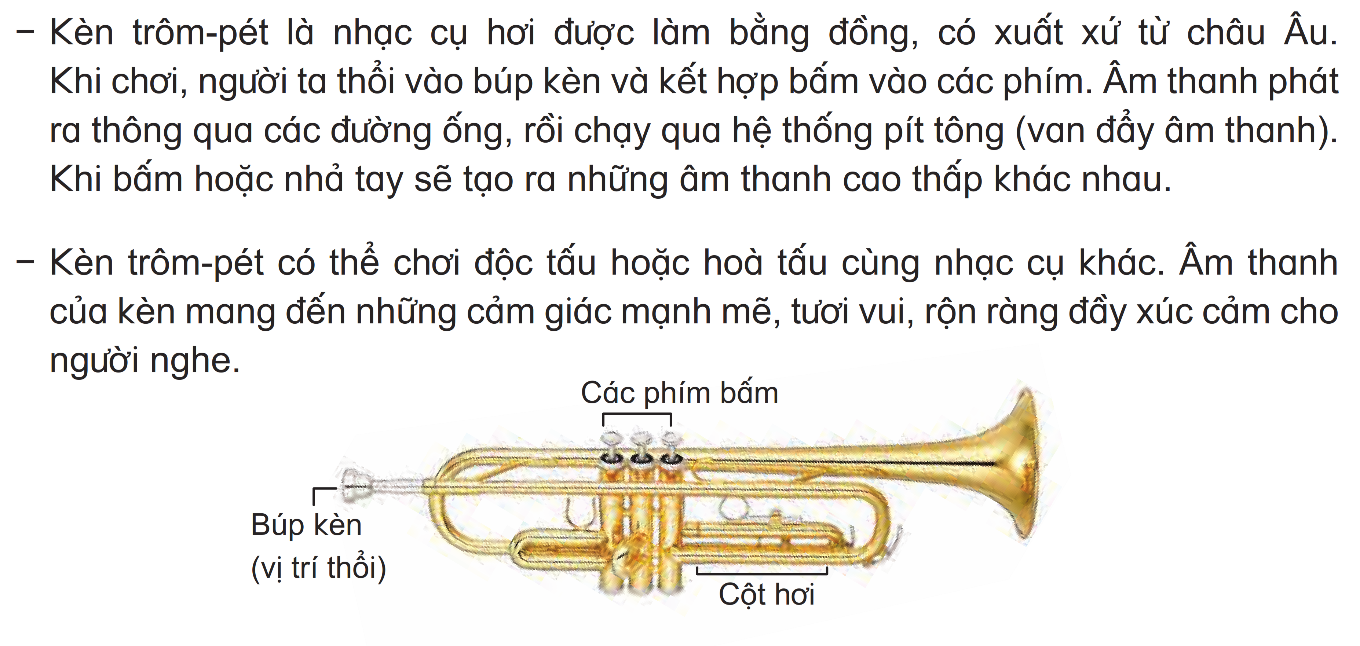 VD 2: Kèn Trôm- pét
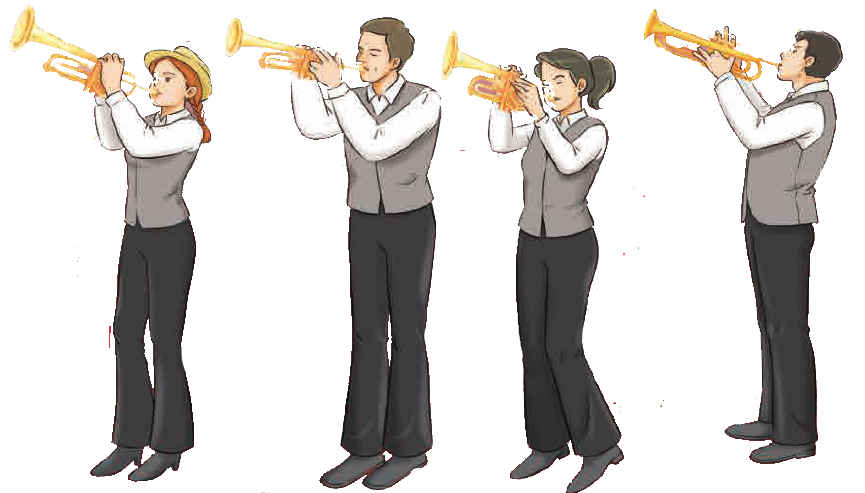 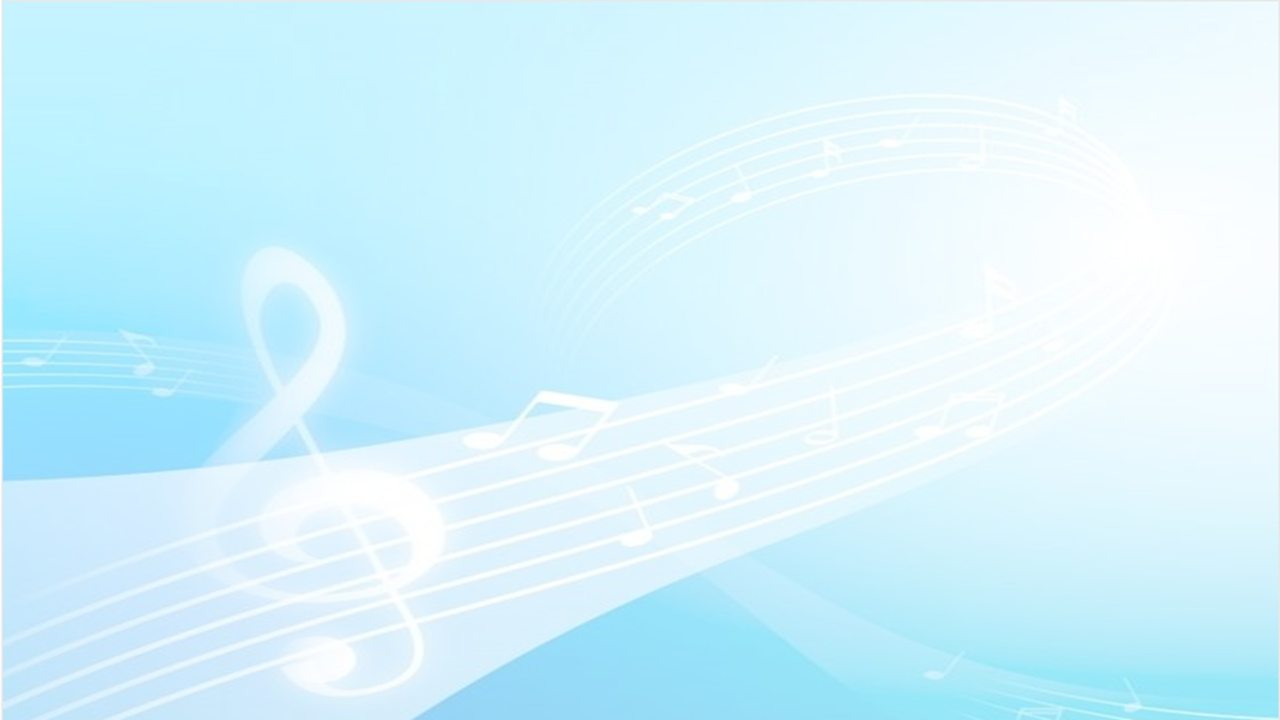 Các nhóm mô tả về một nhạc cụ em yêu thích(Có thể mô tả lại nhạc cụ GV đã lấy VD)
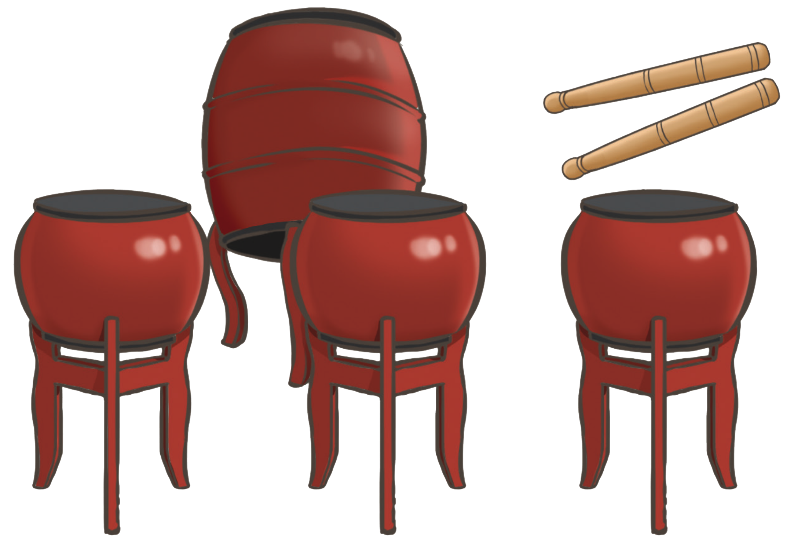 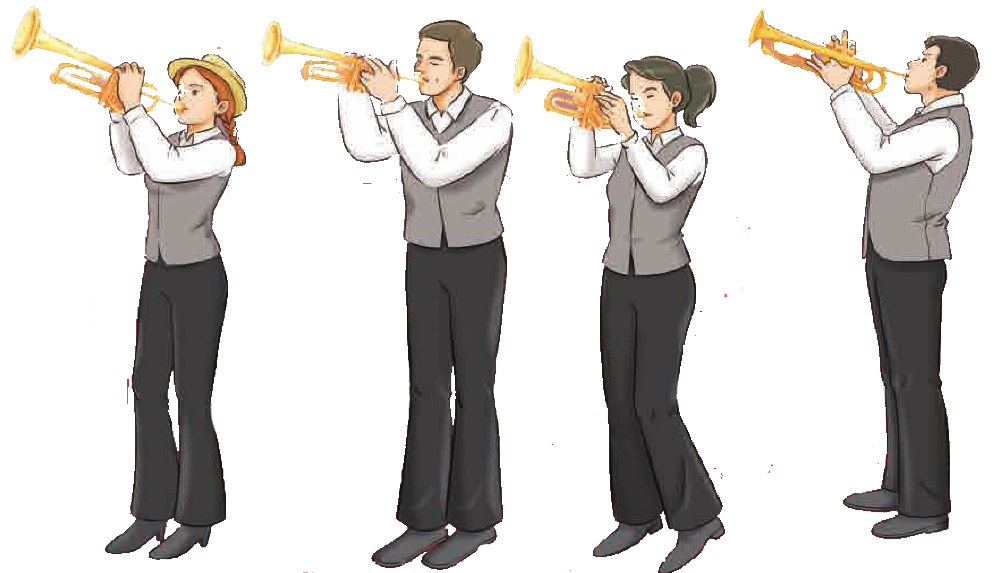 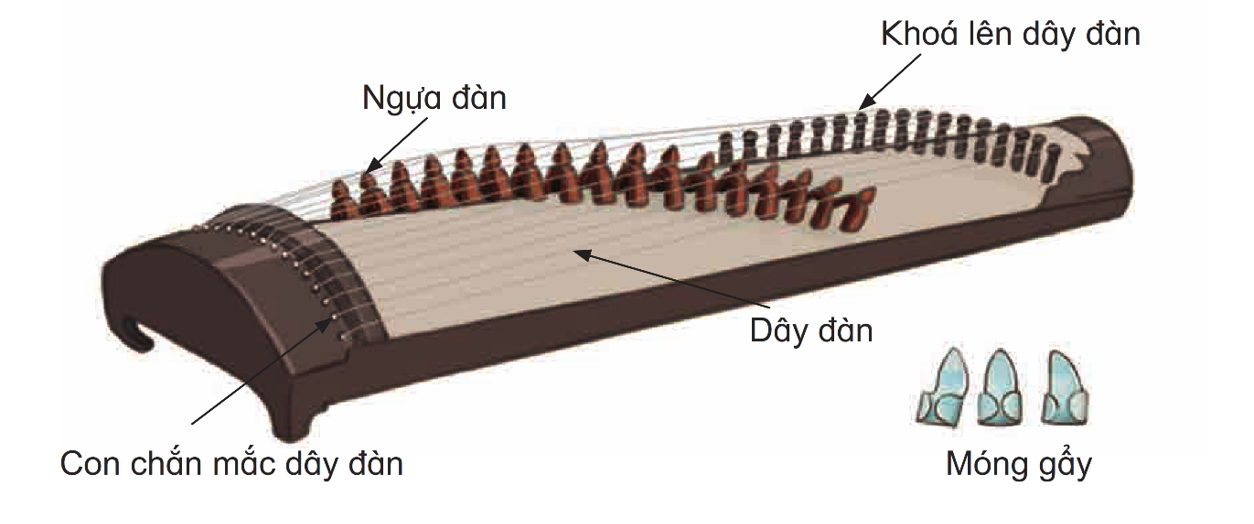 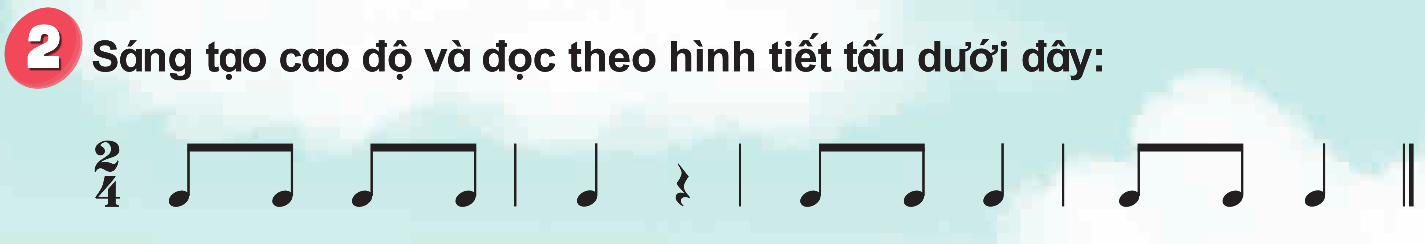 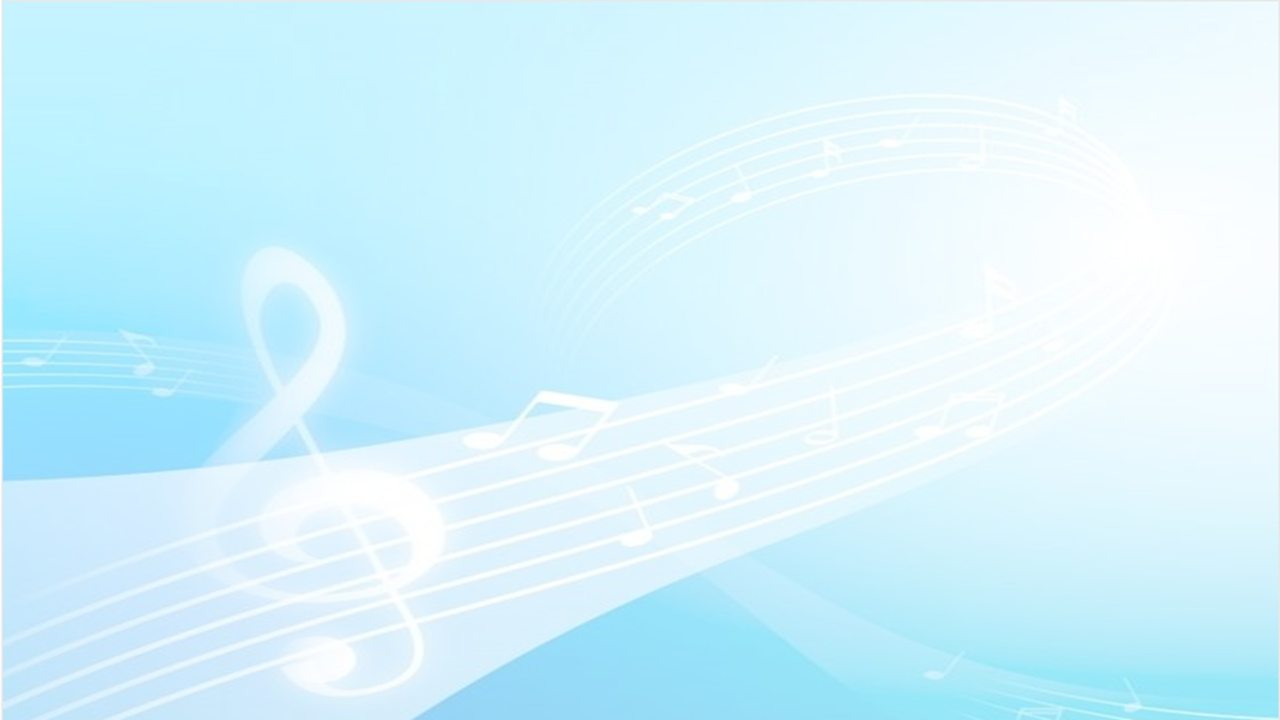 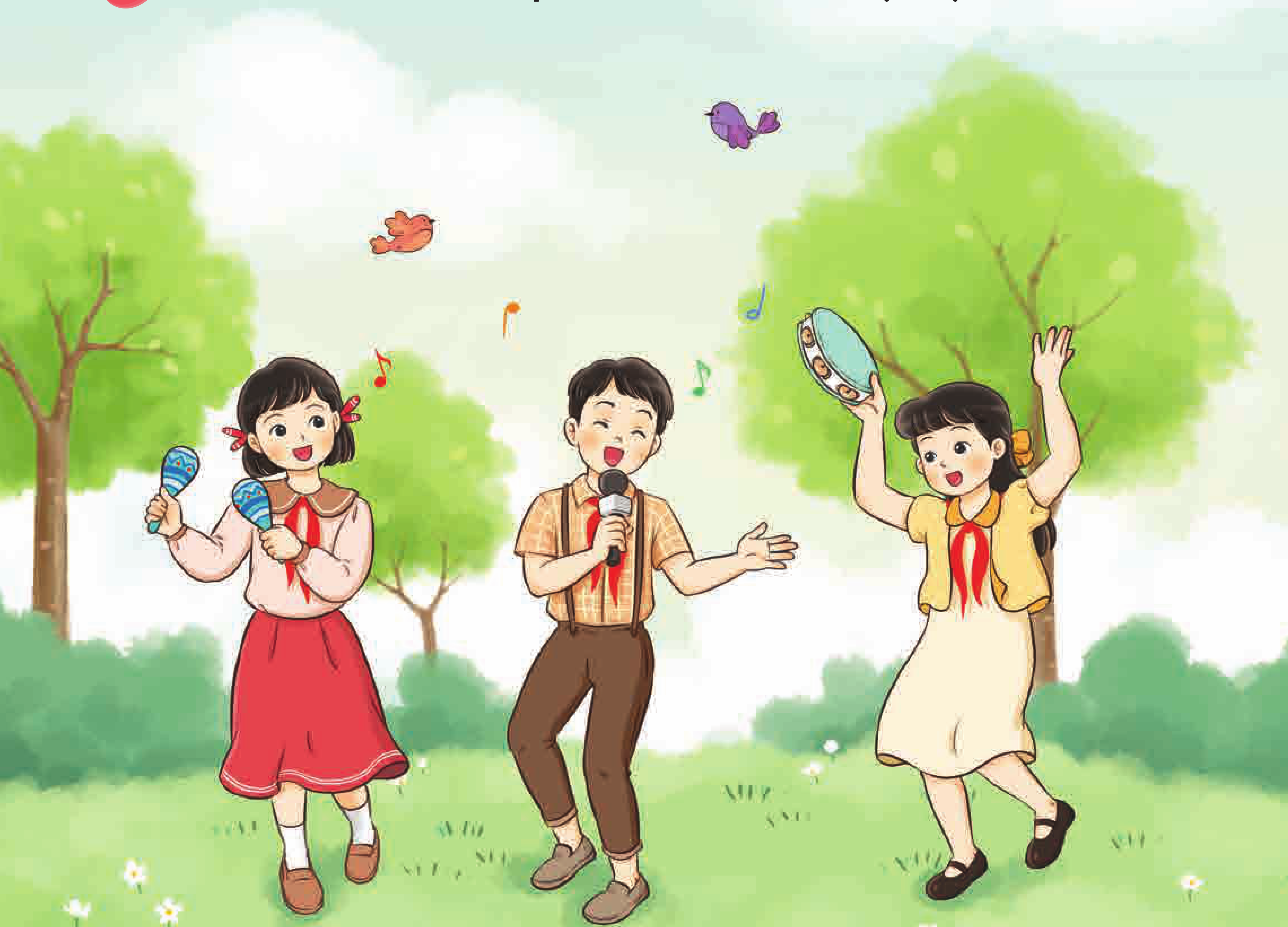 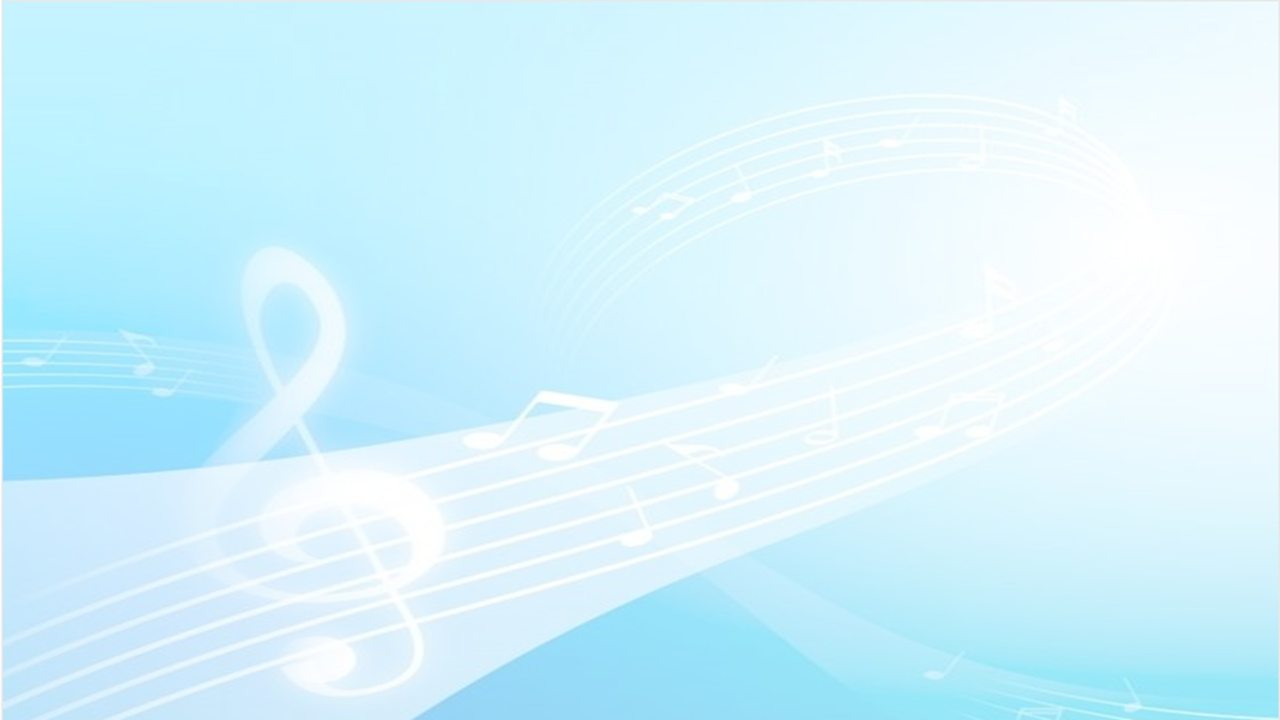 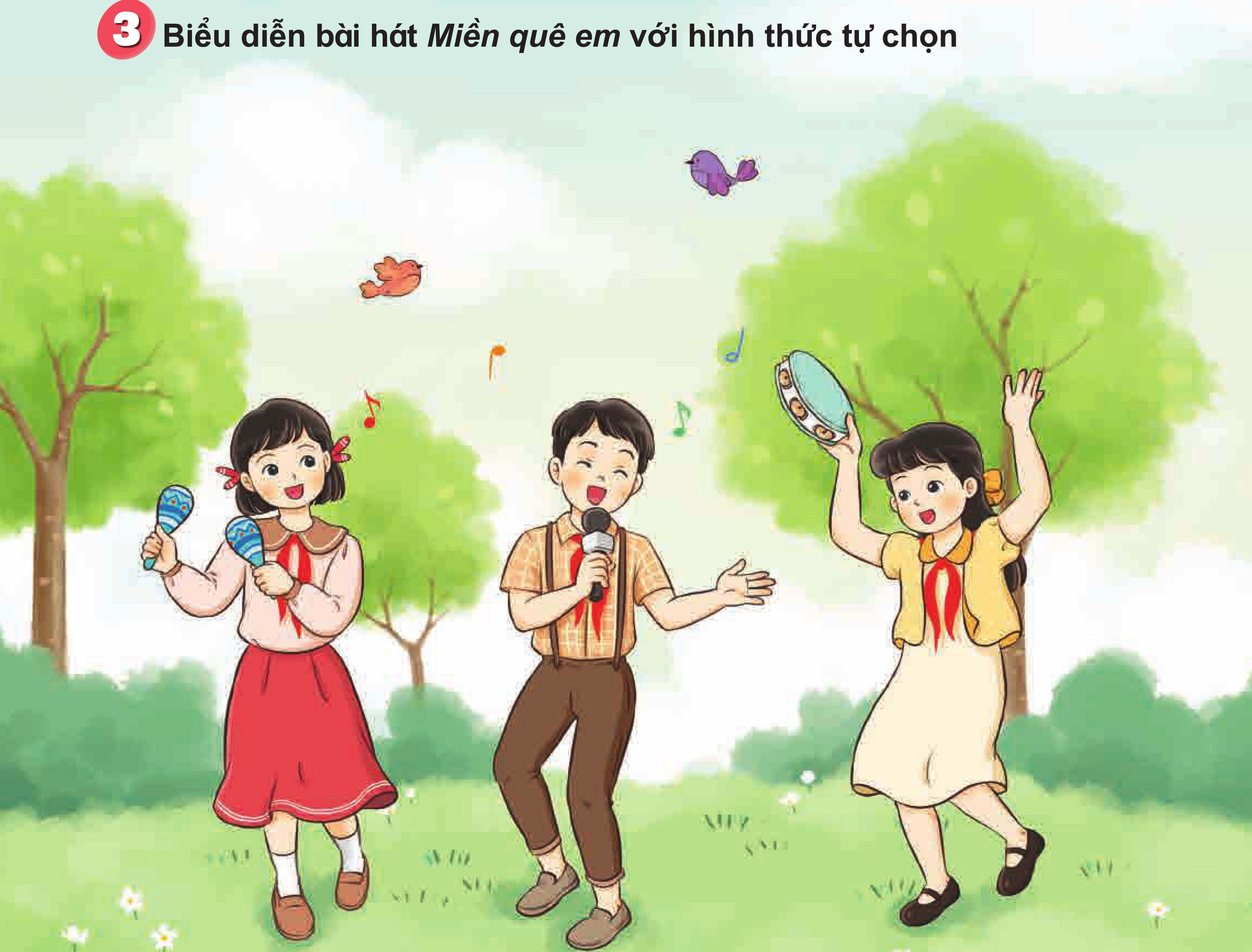 + Nhóm hát nữ Xướng và hòa giọng.
+ Nhóm hát cặp đôi nối tiếp và gõ đệm.
+ Nhóm hát tam ca kết hợp gõ đệm theo phách/ tiết tấu hoặc phụ họa.